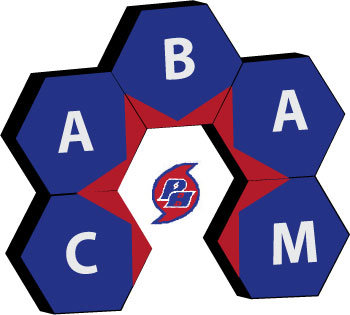 Career Academy of Business Administration & Management
An Academy of Distinction – with Distinguished Honors
Spring 2025 Town Hall
Today’s Agenda
Course Registration for 2025-2026
CABAM Spring Community Service Project
Mock Interview Day: Tuesday, April 1
College & Career Fair (Thursday, April 17 – 12:45 – 2:30 p.m.) 
Professional Dress Day #4 (also Thursday, April 17)
2026 CABAM Business in… Opportunities
February 14-18, 2026: Business in Seattle
March 13-22, 2026: Business in Japan (Spring Break)
June 7-16, 2026: Business in Portugal (Summer)
Summer Career Accelerator Program (SCAP)
Final Student Advisory Committee Meeting – (Thurs. 3/27 2:30 p.m.)
Final Community Advisory Board Meeting (4/14 2:30 p.m.)
What is CABAM?
A career themed academy offering a sequence of courses providing rigorous and relevant content aligned with challenging academic standards and technical knowledge and skills needed to prepare for further education and careers.
CABAM Gives you a head start on life after High School.
CABAM Mission
Empowering Success
CABAM Vision Statement
To provide students with rigorous and relevant business concepts and skills, through education and experiences, that are vital for success in life.
CABAM Values
PRIDE3
Professionalism
Results
Integrity
Diversity
Education
Engagement
Excellence
CABAM Programs
CABAM Standalone Courses
Community Service Project
Designed to: Give students opportunities to earn volunteering hours for Bright Futures; teach Corporate Social Responsibility (CSR);  and to foster community in the program and school.
Over the past 10 years CABAM Students have raised over $80,000 and volunteered many thousands of hours for several worthy causes.
Keep Florida Beautiful
FEAST
Suncoast Animal Shelter
Palm Harbor Chamber of Commerce 
American Cancer Society – Relay for Life
Career & College Fair/Mock Interviews
This event is an opportunity for you to meet with potential employers, and practice networking, filling out job applications, and even interviewing. Many students receive employment or arrange to complete volunteer hours through these events. 

Mock Interviews: Tuesday, April 1
Career & College Fair: Thursday, April 17
Professional Dress Day
Professional Dress days allow students to develop an awareness of the image your appearance projects, as well as to learn and practice the finer points of making great first impressions and dressing for success. You will also receive many tips for dressing professionally for special situations like job interviews, business meetings and even business trips. 

This is a graded assignment, once per grading period. 
Thursday, April 17
Industry Certifications
Last year More than 125 CABAM students improved their resumes by earning almost 300 globally recognized credentials with a wide variety of certifications. They also helped boost the school grade, and some earned additional college credits and scholarships and even helped earn money for CABAM (Which we spend on them!)
Remaining Certification Dates: 3/13, 3/28, 4/10, 4/24, 5/8, 5/14, 5/23, 5/28
TEDxYouth@PHUHS
Student run TEDxYouth Event
Wednesday, April 23, 2025
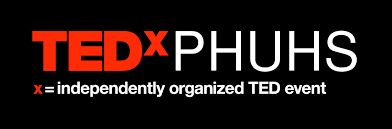 Field Trips:
Synapse Summit, Tampa: March 25
Hyatt Regency Clearwater Beach: Wednesday, April 30
“Business in…Seattle” February 2026 (5 days)
“Business in…Japan!” March 2026 (Spring Break 9 days!)
“Business in…Portugal” Summer 2026
FBLA National Conferences:
2025: Anaheim, CA
2026: San Antonio, TX
2027: Nashville, TN
2028: Columbus, OH
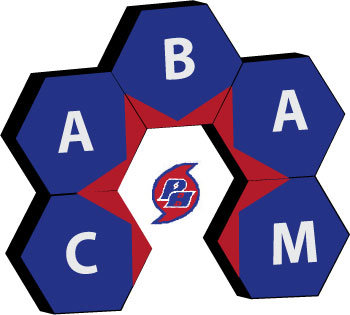 Career Academy of Business Administration and Management -A C.A.P.E Academy
- An Academy of Distinction with Distinguished Honors
Summer Career Acceleration Program 2025
Program starts on June 2nd and ends on July 3rd
Must be 16 years old or older by June 2nd
Must have access to transportation
$15 per hour
Up to 20 hours per week, hours will be determined on an individual basis
Includes career readiness and financial literacy workshops
Funding is limited; students’ eligibility will be determined on a first-come, first-served basis
Email resumes by March 7th
"Empowering Success"
CABAM Student Advisory Committee
Are you a passionate and driven student interested in shaping the future of our Business Program while earning valuable volunteer community service hours? Here's your chance to make a real impact and pave the way for positive change! 
The Student Advisory Committee is a unique opportunity for dedicated students to have a direct say in the development and enhancement of CABAM, including the programs we offer, curriculum we utilize, the activities we participate in, and the causes we get involved in. Your insights, ideas, and feedback will help us create an even more engaging and enriching learning experience for all CABAM students.
Thurs. 3/27 2:30 p.m.
See Mr. Schachter with questions
Community Advisory Board
A group of Business Partners, business owners & managers, entrepreneurs, parents, teachers, and students who assist in adding value to what we are able to offer you, by organizing the programs discussed, offering job shadow opportunities, internships, mentoring and more.

Final Meeting – Monday, April 14, 2:30 p.m.
Incentives for active student engagement in CABAM courses and activities:
Grad Cords for Program Completers
T-Shirts
Prizes, Gift Cards/Certificates, Swag
Scholarships (Gold Seal/Bright Futures)
The Tim & Susan Bryce Scholarship $1,000		
College Credit (SPC)
Reduced Cost on Field Trips
& More to come!
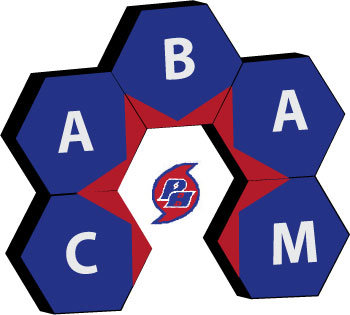 Career Academy of
Business Administration & Management
Text to 81010 for CABAM Reminders
Grade 9: @CABAM28
Grade 10: @CABAM27
Grade 11: @CABAM26
Grade 12:@CABAM25

Like us at facebook.com/cabamphuhs/
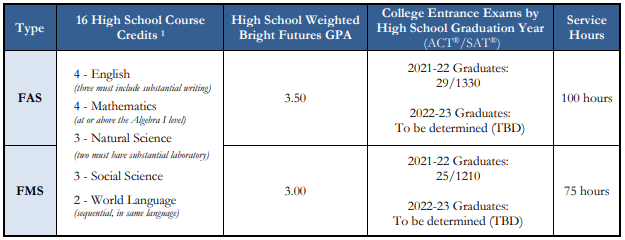 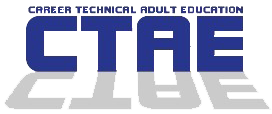 Academic and Medallion Scholarships
Bright Futures
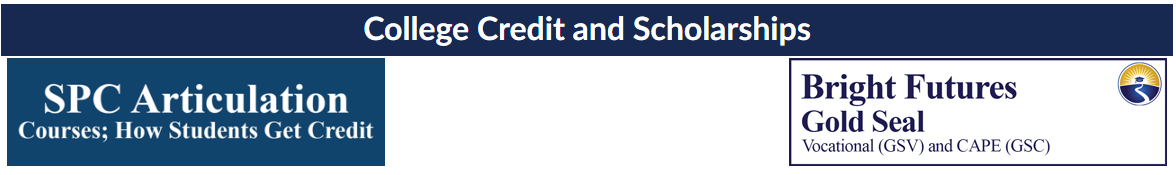 Source: https://www.floridastudentfinancialaidsg.org/SAPBFMAIN/SAPBFMAIN
21
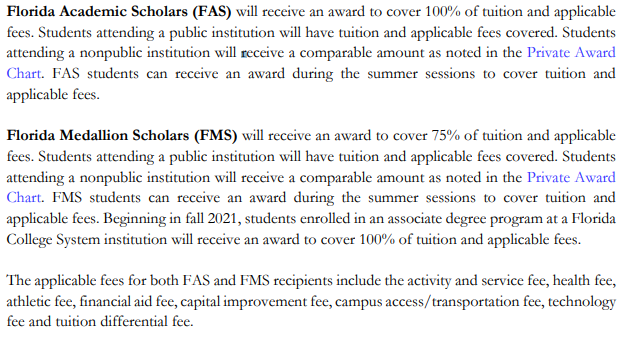 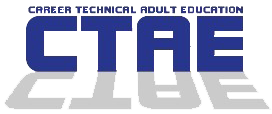 Gold Seal: Vocational (GSV) or CAPE (GSC)
GSV and GSC award recipients will receive a fixed cost per credit hour based on award level, institution type, and credit type as specified in the BF Student Handbook, chapter 2. 
Gold Seal awards (GSC/GSV) may only be used at postsecondary institutions that offer an applied technology diploma, technical degree education program (associate in science-A.S. or associate in applied science-A.A.S.), or a career certificate program. GSC recipients who earn a qualifying A.S. or A.A.S. degree may be funded for a qualifying B.S. or B.A.S. bachelor’s degree.
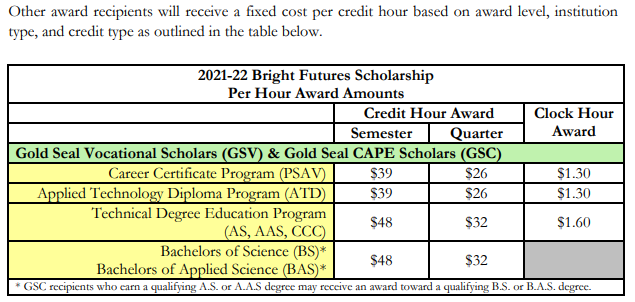 Bright Futures
22
[Speaker Notes: Questions for BF: 
Do the CAPE certifications have to be from the same Associate Degree Program? No, they just need the articulated credit.
Does the student have to be enrolled in the Associate Degree program that aligns with their certifications? No
How is this impacted with dual enrollment? No impact if student is enrolled in HS and earns certification.

Can the certifications be earned in middle school? [assuming yes, but confirm with Timberly]]
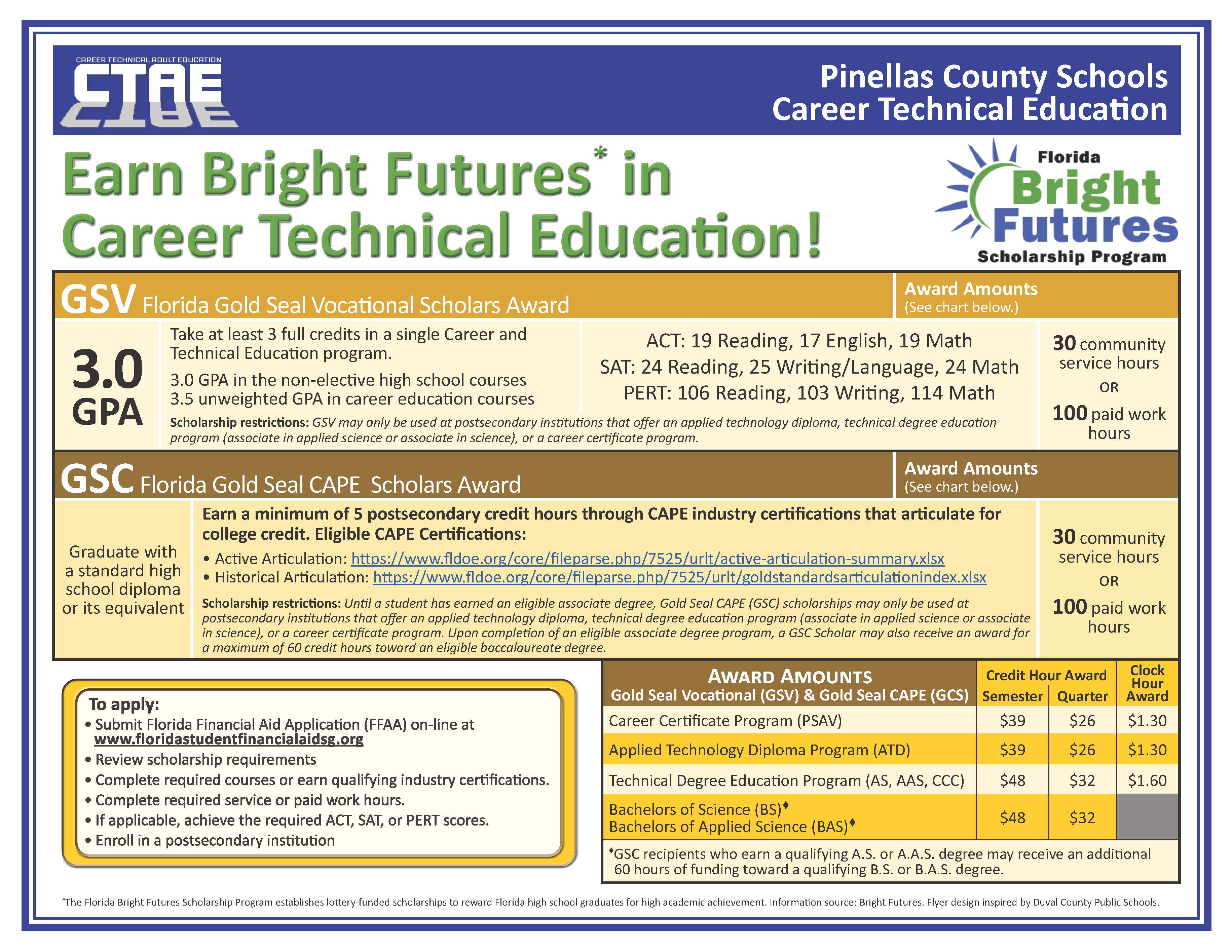 23
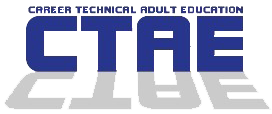 Articulated Certifications (examples)
This list is only a few of the CAPE certifications that have articulated credit.
Bright Futures – Gold Seal CAPE
Eligible CAPE Certifications: Active Articulation Agreements Summary www.fldoe.org/core/fileparse.php/7525/urlt/active-articulation-summary.xlsx
24
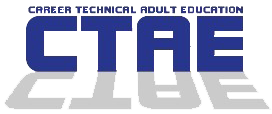 Through the articulation agreement with St. Petersburg College, students will earn college credit if specified criteria are met. 
For current course articulation and requirements, visit www.spcollege.edu/connect; select Pinellas County High School – Academy College Credit. 
Each PCS high school’s CTE program is listed with the applicable SPC articulation.
SPC articulation is subject to change.
SPC Articulation
25